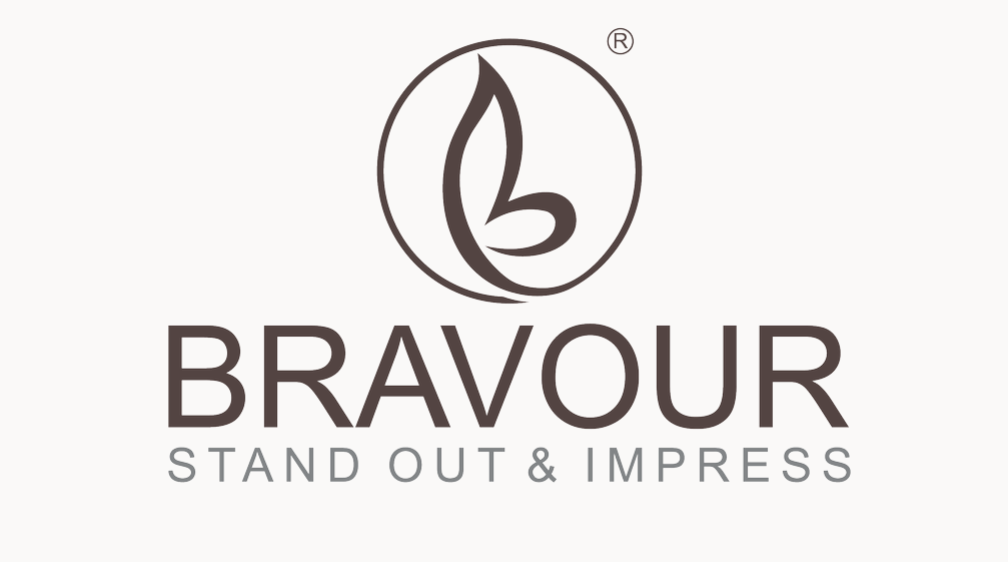 CONNECTIVITY ın
6
Connectivity
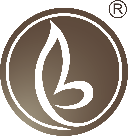 3	4	5
7
8
2
1
9
10
1 - 18”Shure Microphones  2 - Shock Mount
3 - Power 220V AC  4 - RJ43
5 - USB
- Clock & Timer
- Heigh Adjustment  8 - PC On/Off
- 22” Multi Touch Screen
- Creapen Annotation Software
TW23P is designed to satisfy the requirements in conference halls and hotels. Connecting projectors and audio systems to TW23P from its built-in  connectors is easy. TW23P has latest technology for meeting rooms, and lecture halls. it is equipped with personels computer 32” front screen.
It is also designed to beused as an stand alone product
TW23P
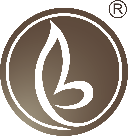 Speaker Screen
iiyama Prolite T22
22" 10 point touch monitor with edge-to-edge glass and AMVA panel
22”
Prolite
With its Full HD (1920x1080) resolution and accurate Projective Capacitive  10 point touch technology, the ProLite T22 delivers seamless and  accurate touch response.
The AMVA panel technology guarantees high performance with excellent  colour reproduction and high contrast, making it an excellent choice for a vast  array of demanding interactive applications.
Touch Technology
This technology uses a sensor-grid of micro-fine wires integrated into the glass  that covers the screen. Touch is detected because electrical characteristics of  the sensor grid change when human finger is placed on the glass. Thanks to the  glass overlay this technology is highly durable, and the touch function remains
latex gloved) and stylus-pen.
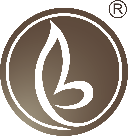 Front Screen
32
Conveniently and simply manage a rich array of content with an advanced platform
”
whenever and wherever they are most impactful.
And, with high 400 nit brightness and crystal clear image quality, your on the podium information are sure to  captivate viewers. The unique Picture Quality Enhancer function optimizes the color, detail, contrast and color  temperature for your environment with rich color and detailed textures. Viewing is maximized by eliminating  factors that can interrupt visibility from light reflection, and reducing glare and haze to only 2%. Plus, connectivity  options are enhanced with two HDMI ports for easier enriched content display.
Durable and extended 24/7 usage for continuous high performance with clear visibility
All-in-one display solution with embedded Media Player, no need for external media players
Simplified content management with built-in Wifi and an easy-to-use mobile application
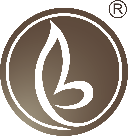 Microphone
Shure 18 CVG18S-B Microphone
Designed with dual gooseneck sections for full articulation, the CVG18 provide scalable, best-in-class performance in a  wide variety of locations.
Features

Cardioid polar pattern with tailored response for speech
Dual-section gooseneck enables ease of positioning and placement options
Included Flange Mount and available snap-fit windscreens (ACVG4WS-B – 4 pack)
With Mute switch/LED,
Guards against unwanted RF Interference from portable wireless devices gh resistance to intense nearby radio signals
Superior Shure design and rugged, dependable construction
Noise by up to 20 dB.
Specifications
Cartridge Type Electret Condenser
Electret Condenser
Frequency Response
70–16000 Hz
Polar Pattern
Cardioid
Output Impedance
180 Ω
Sensitivity (at 1 kHz , open circuit voltage)
–33 dBV/Pa[1] (22 mV)
Maximum SPL (1 kHz at 1% THD)
120 dB SPL
Signal to Noise Ratio (referenced at 94 dB SPL)
67 dB
Dynamic Range
93 dB
Self Noise (equivalent SPL, A-weighted, typical)
27 dB SPL
Common Mode Rejection (10 Hz to 100 kHz)
45 dB
Preamplifier Output Clipping Level (1% THD)
−7 dBV
Polarity
3
Power Requirements
11–52 V DC[4], 2.0 mA
Shure A400SMXLR Shock Mount
Shure A400SMXLR Shock Mount Socket
A400SMXLR Shock Mount decouples a microphone from the mounting surface and reduces transmission of impact or  surface
Rubber Grommet
Insert
Cable Shock Mount
Connector
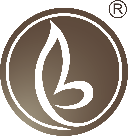 PC
Player PC
Specifications  Operatıng System
Windows 10 Pro
Processor
Intel Core i3
Chıpset
Intel H310 Express chipset
Ram
4GB
Vıdeo
HDMI x1 + DisplayPort x1 Supported double screens , 4K Play
Storage
120 GB SSD
Audıo
2 Channels
Network
2 x 10/100/1000 Gigabit LAN (Intel Chipset), WIFI (Optional)
Ports
4 x USB3.0 - 2 x USB2.0 - 1 x HDMI - 1 x Display Port - 1 x eSATA+USB2.0 COM port 2 x RJ45
Case
Ultra Mini ITX
Power
90W 19V Adapter
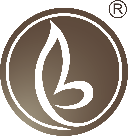 Height Adjustment
Linak DL2 Lifting Column
The hallmarks of the DL2 are the 3-stage inline design meaning that the motor is hidden inside the profiles giving the  column a very sleek and elegant design easy to integrate in various desk designs. The 3-stage construction ensures a very  low built-in dimension meaning that people of all heights can use the desk. The very low noise level ensures pleasant use  when driving.

Max. thrust 700 N per column
Max speed: 38 mm/s unloaded
Bending moment: Max. 150 Nm dynamic
Low and uniform noise level
PVC-free column
Specifications
Single or 2, 3, 4 parallel drive
Multi-parallel is possible only when in combination with CBD6S
Duty cycle: 10% ~ 2 minutes of continuous use at full load, followed by 18 minutes of pause  Ambient temperature: +5° to +40°C
Remote Control
The Hand Control HB10 wireless is designed for control podium remotely The HB10 wireless combines ergonomic design  and functionality into a user-friendly hand control with big
intuitive buttons and without any annoying cable.

Hand control controlling 2 channels
Easily operated by both left and right-handed persons
Colour on top part is silver (RAL 7035) and the bottom part is a soft black rubber coating
Simultaneous drive up and down
Transmitter signal based on 433 MHz or Bluetooth® connection
Long-life batteries included. Battery lifetime at normal use of 1 minute per day is about 10 years
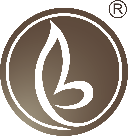 Application
Creapen Software
Screen Annotation & Screen Recording Solution for Presentations
CreaPen is an extremely simple yet powerful screen annotation and recording software. You can easily write on top of any other application that is  currently active on the desktop, even on a running video. You can then save your annotations as an image file or even record the whole session as a  video for sharing. It is a useful took for presenters to communicate and share idead during a live session, for educators to create e[Xective video  tutorials and for salespeople to create impressive video presentations.
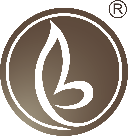 Application
5” Touch screen Timer & Clock
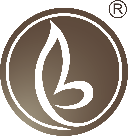 MECHANICAL SPECIFICATIONS
900
675
800
600
420
900
1251
675
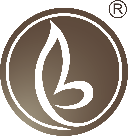 Technical specifications
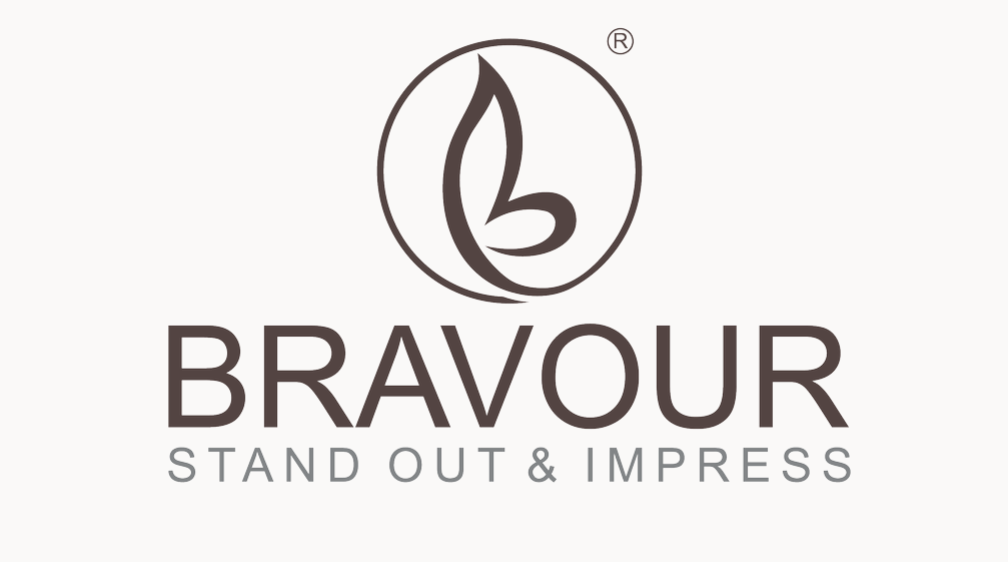